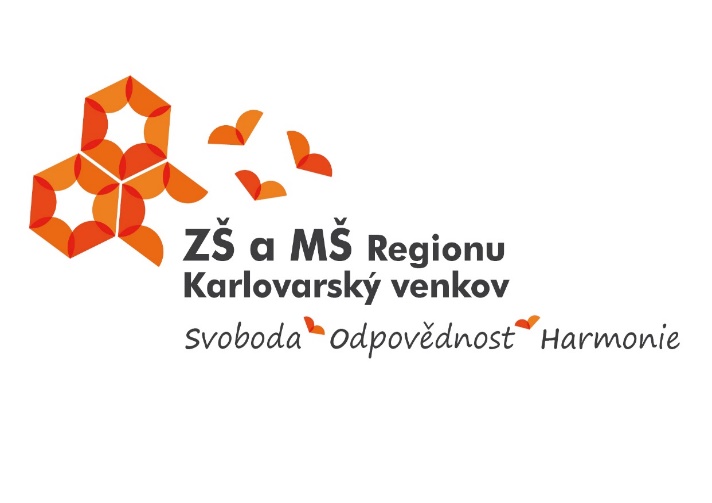 Svazkové školy – možná záchrana venkovských škol?Mgr. Jitka TopičováPraha 6. 6. 2017
Svazkové školy v současnosti
ZŠ a MŠ Regionu Karlovarský venkov

Vznik 2006
Důvodem vzniku zajištění úplné spádové ZŠ pro 3 obce, navrácení dětí a žáků do obcí, rozvoj kultury a  života v obcích, svazek obcí vzniká především kvůli spolupráci na škole
MŠ, PT, ZŠ úplná s možností málotřídního 1. stupně, ŠD, ŠJ, SVČ, knihovna

Karlovarský kraj, školní budovy v obcích Sadov, Otovice, Hájek
Dojezdová  vzdálenost 6 km
2
Svazkové školy v současnosti
3
Svazkové školy v současnosti
ZŠ a MŠ Údolí Desné

Vznik 2008
Důvodem vzniku rekonstrukce školy v Rapotíně a zamezení odlivu dětí a žáků do městských škol v Šumperku, svazek obcí již existoval
MŠ, PT, ZŠ úplná s možností málotřídního 1. stupně, ŠD, ŠJ, školní bazén, školní autobus
Olomoucký kraj, školní budovy v obcích Rapotín, Sobotín, Petrov
Dojezdová  vzdálenost 6, 8 km
4
Svazkové školy v současnosti
5
Svazkové školy v současnosti
ZŠ a MŠ Bez hranic, Mšec

Vznik 2014
Důvodem vzniku zamezení odlivu dětí a žáků do okolních škol, svazek obcí již existoval
MŠ, ZŠ úplná s možností málotřídního 1. stupně, ŠD, ŠK, ŠJ, 
Středočeský kraj, školní budovy v obcích Mšec, Tuřany, Srbeč, v počátky byl i Řevničov

Dojezdová  vzdálenost 14,3 km (resp. 25,4 km s Řevničovem)
6
Svazkové školy v současnosti
7
Kdo jsme?
Komunitní otevřená škola
Rozvíjíme sociální dovednosti, cizí jazyky, EVVO a  ICT
Svazková škola v obcích Sadov, Otovice, Hájek
Zřizovatelem Svazek obcí Region Karlovarský venkov
Školská právnická osoba (ŠPO), nikoliv PO
Spojené zařízení MŠ, PT, ZŠ s 1. a 2. stupněm
Ve škole působí také asistenti pedagoga

www.skolaplnapohody.cz
https://www.youtube.com/watch?v=K1OboN-gqPM
Počty dětí a žáků 2016/17
Celkový počet dětí a žáků

MŠ – 100 dětí
PT – 12 dětí
ZŠ – 236 žáků
Počet dětí a žáků se SVP

MŠ – 0
PT – 0
ZŠ – 39 (tělesné, PAS, LMP, nadaní, zrakové, vady řeči, SPCH, SPU)
Vize školy, kde se učíme všichni – děti, žáci i pedagogové
„Hodně nabízíme, hodně očekáváme.

V rámci svých možností žijeme a pracujeme 
na maximum a společně.
 
Jdeš do toho s námi? Vítej, podpoříme tě.
 
Hraješ si jen na svém písečku, jedeš na půl plynu nebo se jen vezeš? Promiň, zkus to raději jinde.“
Svazková škola
Legislativní východiska

vznik svazkové školy umožněn legislativní úpravou v roce 2005
zákon  č.  128/2000 Sb., o obcích (obecní zřízení), ve znění pozdějších předpisů
zákon č. 561/2004, novelizovaný zákon č. 472/2011
zákon č. 561/2004, § 124, odstavec 2:
	"Zřizovatelem školské právnické osoby může být:
		a) ministerstvo, kraj, obec nebo svazek obcí,
		b) jiná právnická nebo fyzická osoba„
11
Svazková škola
Přínosy
základní rozdíl mezi školou s odloučenými pracovišti a svazkovou školou (spádovost, hospodaření s majetkem zřizovatele, „průhlednost“ nákladů)
zřizovatelem svazek obcí, nikoliv jednotlivá obec -větší politická stabilita školy
usnadnění přechodu dětí a žáků (sjednocená vize i ŠVP)
řízení svazkové školy - uplatnění pro skutečné manažerské dovednosti se zajímavějším finančním ohodnocením 
efektivnější hospodaření (nadále zohlednění odl.pracovišť)
specializace pracovníků (širší vedení školy)
12
Svazková škola
Rizika
dojezdová vzdálenost mezi jednotlivými pracovišti
rivalita mezi zřizovateli nebo mezi školami
podcenění předběžných analýz a informování všech zúčastněných aktérů
odstoupení některé obce ze svazku, situace je řešitelná
výběr vhodného kandidáta na pozici ředitele, popř. finančního manažera (nutné vyšší požadavky na dovednosti než u běžné školy)
13
Školská právnická osoba (ŠPO)
Legislativní východiska

zákon č. 561/2004	§ 129 – působnost zřizovatele ŠPO
			§ 133 – 140 – hospodaření ŠPO
Vyhláška č. 504/2002 Sb.
Vyhláška č. 563/1991 Sb.
ŠPO nemá povinnost zpracovávat mezitímní účetní uzávěrky a předávat účetní výkazy dle vyhlášky č. 16/2001 S.b.
14
Školská právnická osoba (ŠPO)
Přínosy
vhodnější pravidla, větší flexibilita, vymahatelnější odpovědnost
optimálnější rychlost rozhodování ve škole
méně administrativy a více času pro zřizovatele i ředitele
možnost zřizovat další organizační jednotky (SVČ)
rozdělení případného zisku ŠPO lze provést dle předem nastavených pravidel v souladu s potřebami školy
příspěvek na dítě/žáka v odpovídající výši již na počátku roku přímo z MF škole (zřizovatel pouze  přepošle, nikoliv přerozděluje)
15
Školská právnická osoba (ŠPO)
Rizika
výběr vhodného kandidáta na pozici ředitele, popř. finančního manažera (nutné vyšší požadavky na dovednosti a znalosti legislativy než u běžné školy)
16
Shrnutí
Svazkovou školu a ŠPO lze zřídit samostatně, ale také současně

Obě formy mohou úspěšně řešit některé palčivé problémy obcí i škol

Dlouhodobé zkušenosti uvedených škol usnadňují  cestu ke zřizování dalších škol tohoto typu

Prostor pro větší profesionalitu zřizovatelů i škol
17
Zdroje informací k tématu
http://www.svazkoveskoly.cz/index.html

http://www.svazkoveskoly.cz/metodiky-a-e-learning/reditel/metodika.html

http://www.svazkoveskoly.cz/metodiky-a-e-learning/reditel/metodika.html

http://www.svazkoveskoly.cz/metodiky-a-e-learning/ucitel.html

http://www.msmt.cz/ministerstvo/skolska-pravnicka-osoba-zrizena-dobrovolnym-svazkem-obci
18
Děkuji za pozornost.
jitka.topicova@skola-kvvenkov.cz
+420 607 636 610
anna.prochazkova@skola-kvvenkov.cz
+420 731 500 276

www.skolaplnapohody.cz
19